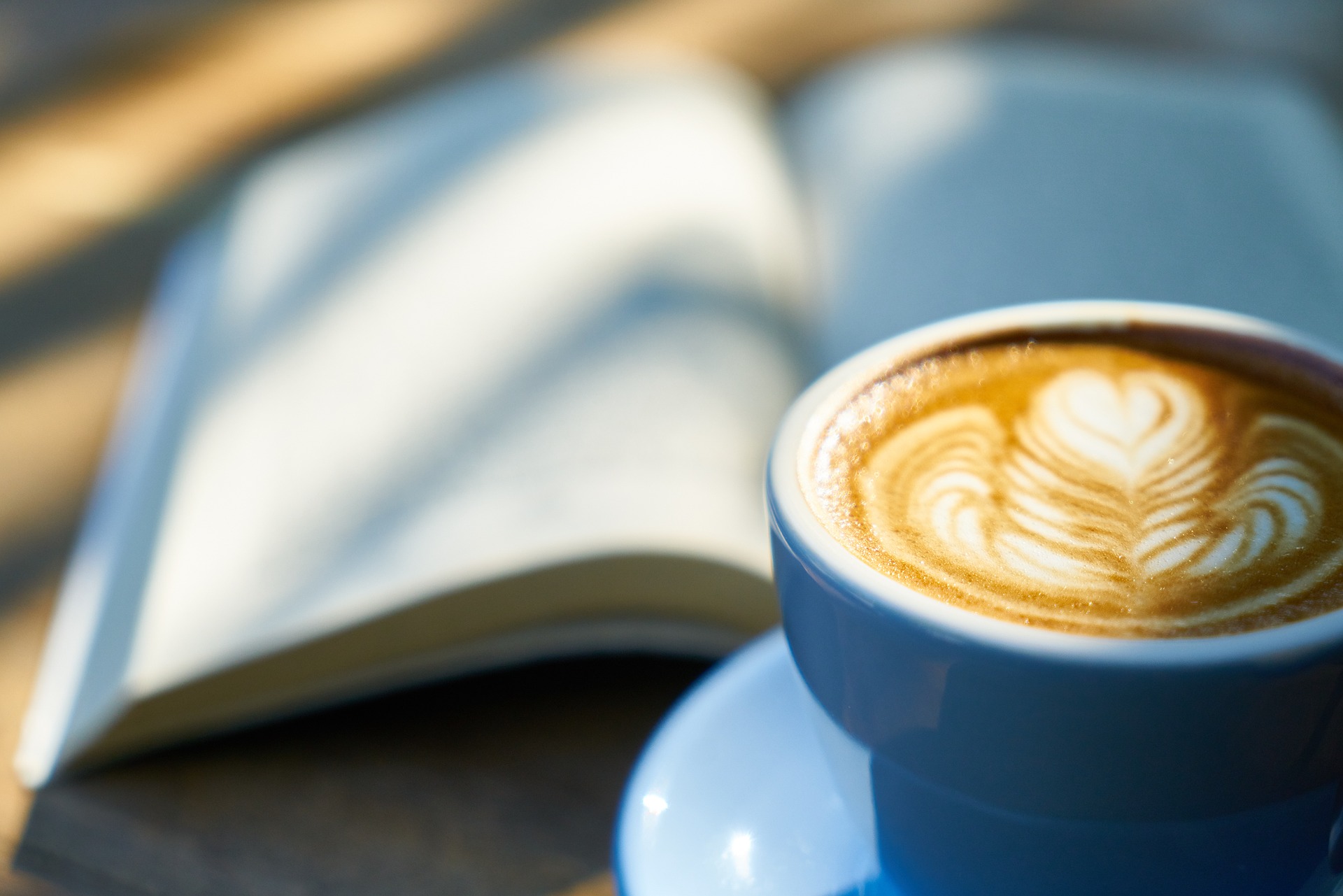 Suomi 1
ALC-7220
Mari Nikonen 
6. tapaaminen 
Keskiviikkona 1.2.2023 klo 16.30-18.30
Tervetuloa tunnille!
Tervetuloa tunni-lle!
Welcome lesson-to!
= Welcome to the lesson!

tunti = hour, lesson
Tänään
Mitä kuuluu? 
Jumppaa ja ääntämistä: pitkät sanat
How to pronounce long words
Kiitos kurssipalautteesta!
Kielioppi: Puhekieltä sivulla 31 / 41
Kuunteluharjoitus 20 sivulla 32 / 34 sivulla 45
Tauko noin kello 17.30
Pienissä ryhmissä 
Avainsanakuuntelu kappaleesta 3
Kotitehtävät
Mitä kuuluu tänään?
Kirjoita vastaus chattiin = Write the answer to ”Mitä kuuluu” in the chat. 


Hyvää, kiitos! = Fine thanks! 
Oikein hyvää! = Tosi hyvää! = Very good! 
Ihan hyvää. = Quite good. 
Ei mitään erikoista. = Nothing special. 
Ei hyvää. = Not good. 
Huonoa. = Bad.
Sairas = ill/sick
Ei hyvää, olen sairas tänään! = Not good, I’m ill today! 
Uupunut = exhausted , burnt out
Tosi väsynyt = very tired
Jumppaa ja ääntämistä
3 + 1
Opettaja 3
Opiskelijat 1
Ylös ja alas
Up and down 

Ylös = up


Ulos = out 
Sisään = in
Ääntämistä: Pitkät sanat
How to pronounce long words

Mikä sun SÄHköpostiosoite on? 

sähköpostiosoite
Syllables = Tavut
Sähköpostiosoite: 

säh-kö		electricity
pos-ti		mail, post
o-soi-te		address

The first syllable is usually emphasized: 

SÄH-kö-posti-o-soi-te
Long words are usually compound words
sähkö = electricity
posti = mail 
osoite = address 

Practice each word individually, then combine

sähköposti
postiosoite
Tips
Listen over and over again (3 is a good minimum) and repeat
Pay attention to
rhythm
intonation or melody of the whole phrase
Kiitos palautteesta!
Kiitos 		palauttee-sta!
Thank you 	feedback-for!

= Thank you for the feedback!
Some changes you requested
Doing homework together, a language café together after the course
It’s a great idea to get together outside the classes! 
I’ve made a course chat and a thread for this
https://mycourses.aalto.fi/course/view.php?id=38216
Pronouncing the alphabets with the harmony
I’m not sure what is meant here
Can I ask you to elaborate?
Vain suomeksi?
Immersion is great, but so is using a platform language
Advantages and disadvantages to both 
This is a course that uses English as a platform language
There are lots of immersion courses available, and some colleagues at Aalto also teach with a lot less English than I do 
finnishcourses.fi 
Of course we will be adding more and more Finnish as you progress!
Group work in the breakout rooms
A lot of you love the breakout rooms and would like to increase time there 
Some of you would like to much spend less time there or none at all
-> We will be keeping this as is, 20-45 minutes depending on the session and theme
Amount of homework
It’s definitely a lot!
though some of you would like even more homework
This isn’t in my hands – though I decide what specific homework I assign, this course has a big self-study component, which I can’t change. 
If the amount of homework feels like it’s too much, you might want to think about which exercises are the most useful for you personally. This is different for everyone!
Difficult to navigate without MyCourses and textbook
I would say that this course is impossible to navigate without both!
Get the book 
Get your Aalto ID sorted
Otherwise, it will become impossible for you to continue studying in this course
MyCourses takes some getting used to. 
I’ve tried to simplify it as best I can
Please let me know if there are specific things I could fix
Kysymyksiä? Kommentteja?
Kielioppi: Puhekieltä
Vanha painos: sivu 31
Uusi painos: sivu 41
Harjoitus 20 sivulla 32
New edition: 34 sivulla 45
1. You will hear five people talking about themselves
What words and phrases do you expect to hear?
2. Just listen once
It’s fine if you can’t understand any words at all at this point!
3. What do the questions mean?
4. Listen and try to fill in
5. Listen again and keep filling in
6. Answers
7. Listen one more time
Kysymyksiä - Questions
Kaija
koo aa ii jii aa

Kaiza 
Fazer		[fatser]
Pizza		pitsa
z = tseta
Kaisa
TAUKO
Kello on nyt 17:42
Jatketaan kello 17:52
Pienissä ryhmissä
https://mycourses.aalto.fi/course/view.php?id=38216&section=7
Kuuntele äänite. Mitä avainsanoja kuulet?
Avainsanat: https://wordwall.net/resource/35062532
Older sister, younger sister
isosisko = big sister, older sister
pikkusisko = little sister, younger sister
isoveli, pikkuveli
Kotitehtävät
Kotitehtävä 2 – Assessed homework 2 
Määräaika 13.2.2023
Harjoitus 9 sivulla 28 = Harjoitus 15 sivulla 35
Harjoitus 10 sivulla 28 = Harjoitus 17 sivulla 36
Harjoitus 12 sivulla 29 = Harjoitus 21 sivulla 39
Harjoitus 13 sivulla 30 = Harjoitus 22 sivulla 39
Harjoitus 18 sivulla 32 = Harjoitus 27 sivulla 41
Tarkista tehtäväsi – Check your work with the homework key
Study and revise the vocabulary in chapter 2
Kotitehtävät
Explore the key verbs of chapter 3 on Wordwall: https://wordwall.net/resource/35062532/oma-suomi-1-kappale-3-avainverbit
Listen to the audio. Can you hear any of the key verbs that are on the Wordwall board?
Listen to the audio of ”Mitä tapahtuu tavallisena päivänä” while reading at the same time. This one is really demanding, so don’t worry if you can’t understand much yet!
Look up all the new words on page 37/50. Again, don’t get discouraged if it feels very demanding!
Listen to the audio one more time. 
Questions? Share them on Flinga: https://edu.flinga.fi/s/EGSM32E
Kiitos!
Nähdään maanantaina!